Bepaal je toekomst.Bepalend voor je toekomst.
Uitreiking PTA klas 4 2024-2025
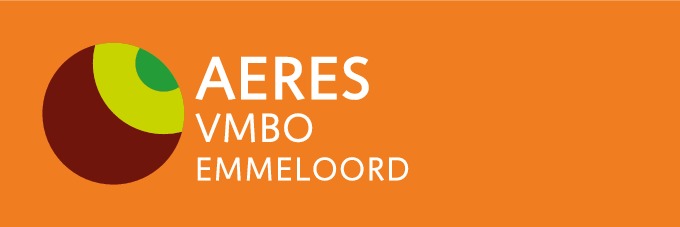 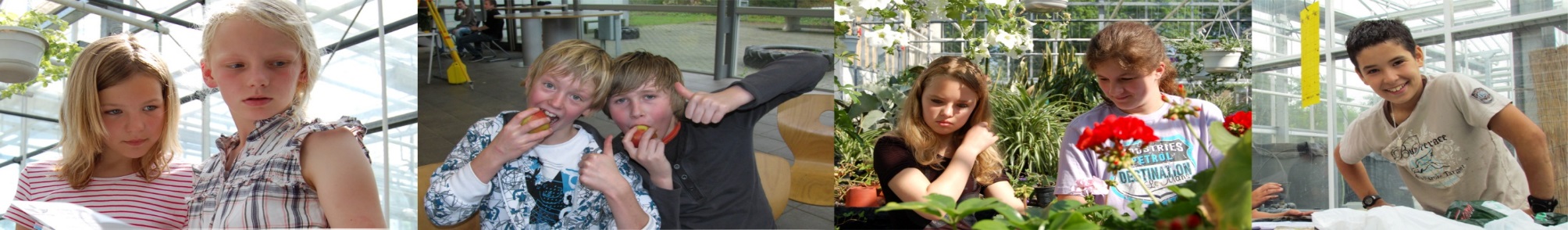 Stage klas 4
Vrije keus stage. Gericht op het vervolgonderwijs 
Stagemap met daarin opdrachten.
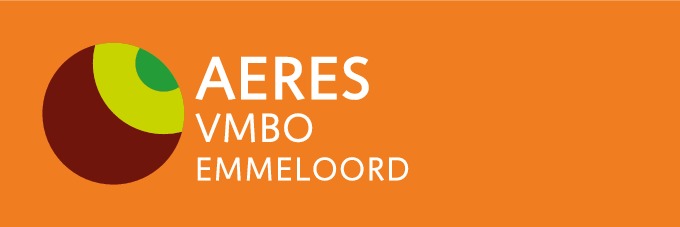 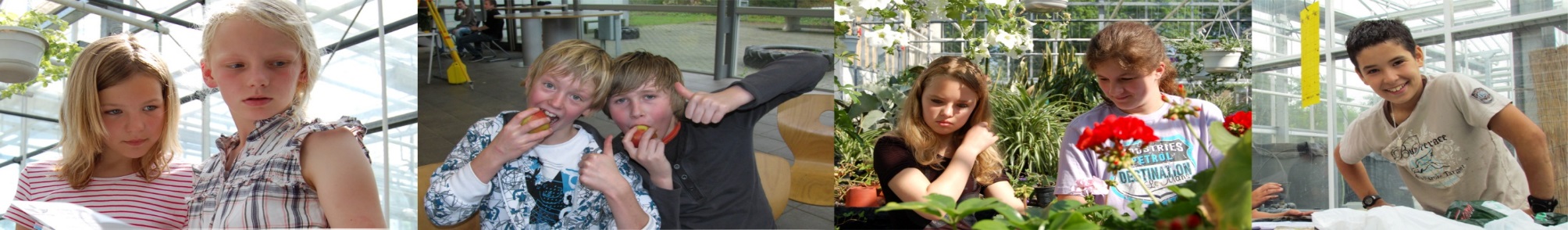 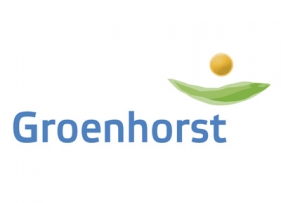 Stage klas 4
BBL: iedere dinsdag tot eind maart
KBL: iedere maandag tot eind maart
GTL: 3 weken in het schooljaar
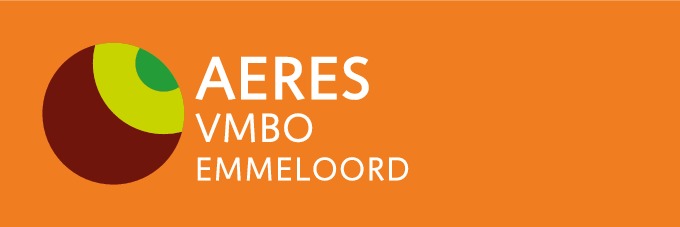 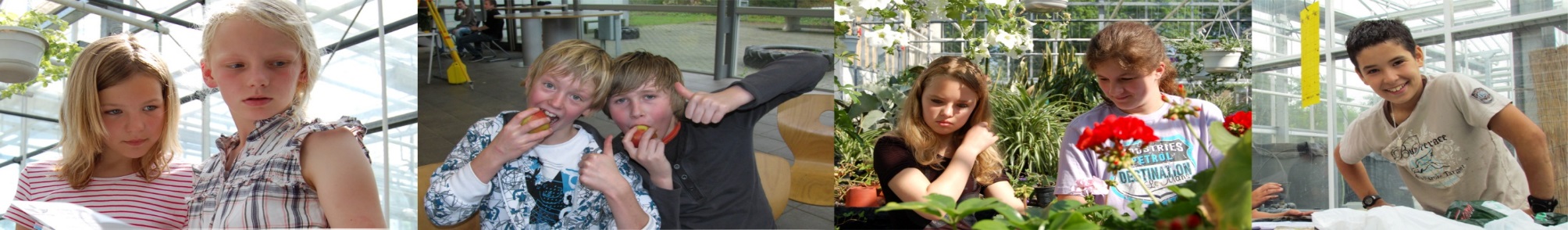 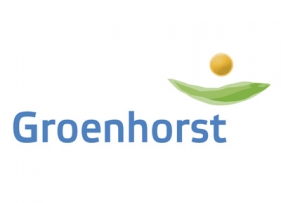 Programma van Toetsing en Afsluiting
Beschrijving van leerstof
Toetsprogramma
Regels waaraan een ieder zich houdt
     Naslagwerk
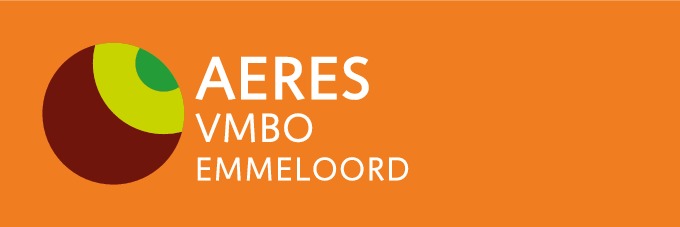 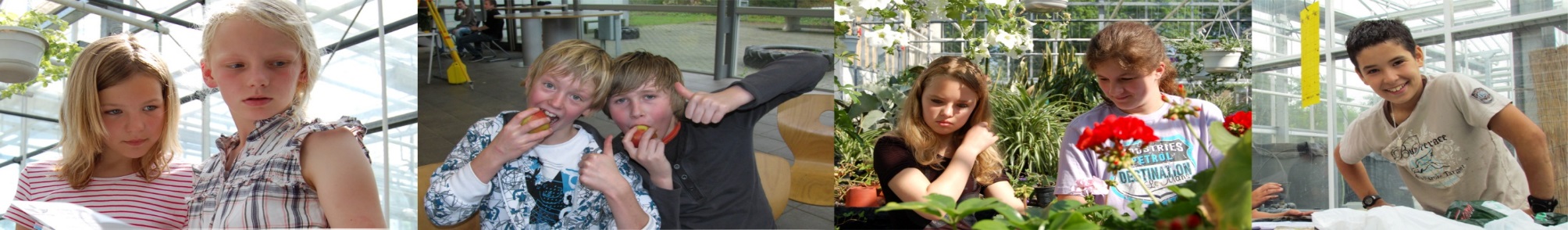 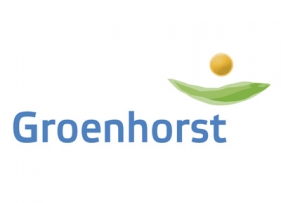 Wat blijft…….
Voor alle vakken in het PTA een programma
Er zijn praktische en theoretische toetsen
Er zijn toetsweken. 
Hoofdtoets en Eindtoetsen herkansbaar als aangegeven!
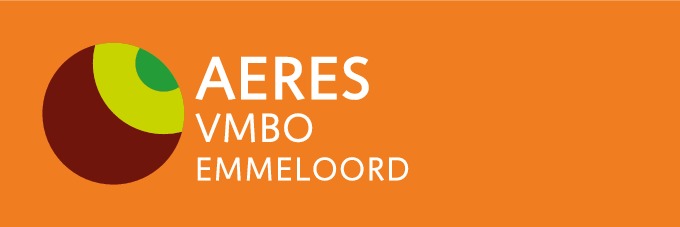 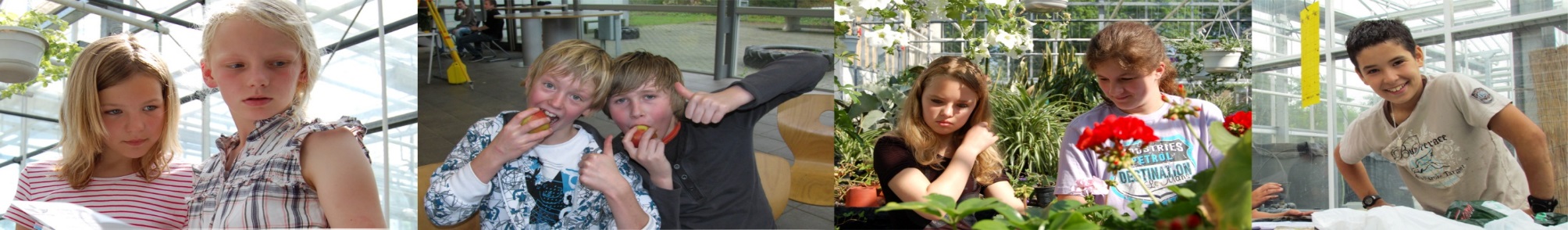 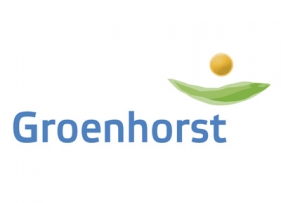 Berekening van een periodecijfer
Voor AVO vakken:

Nederlands 			Engels 
Wiskunde 	  		Economie (alleen GTL)
Nask*	 	  		Biologie*
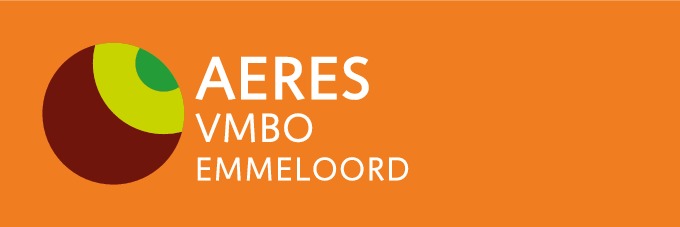 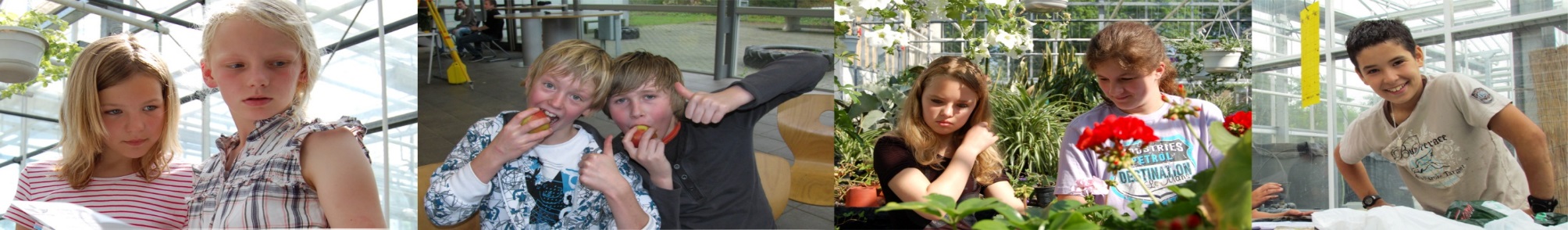 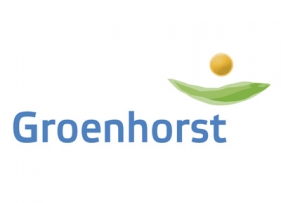 Periodecijfer
0,5 x Hoofdtoets/Hoofdopdracht
0,5 x Eindtoets

	0,5 x H + 0,5 x E = periodecijfer
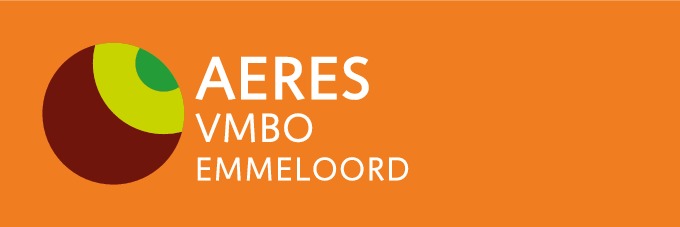 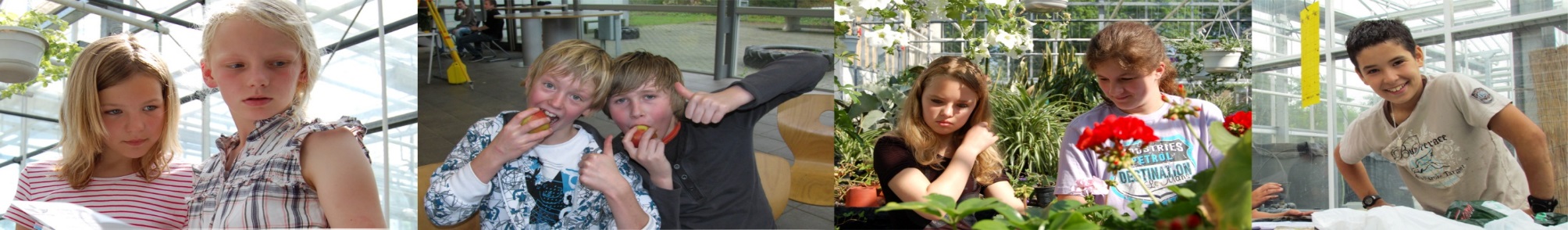 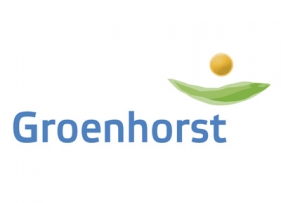 Cijfers Groenprofiel Basis / Kader
Per thema:
- PvB = Proeve van Bekwaamheid
Theoretische toets

themacijfer: 0,6 x PvB + 0,4 x Theorietoets
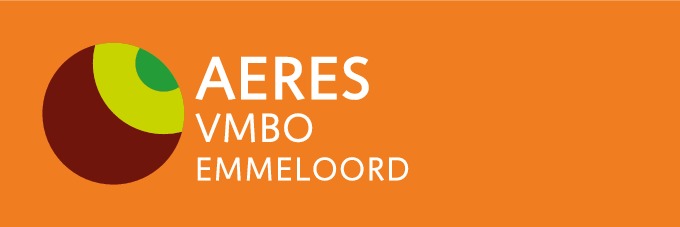 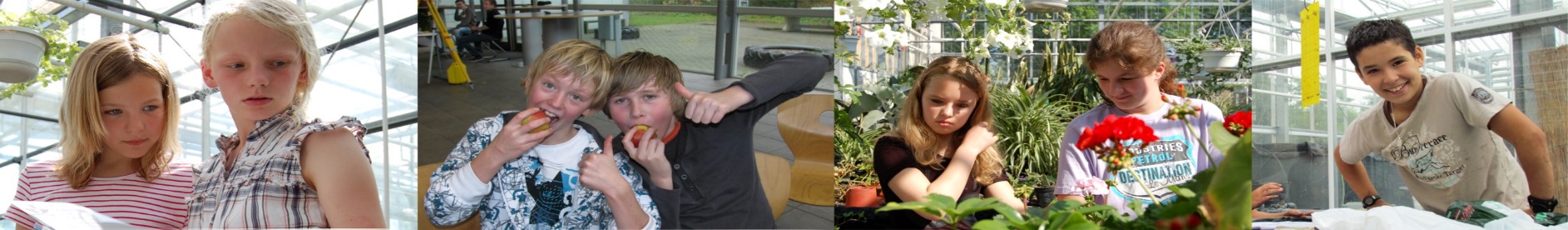 Cijfers Groenprofiel GTL
In het schooljaar 
- 2 PvB’s  = Proeve van Bekwaamheid
- 2 Theoretische toetsen

Iedere toets telt 1 keer mee
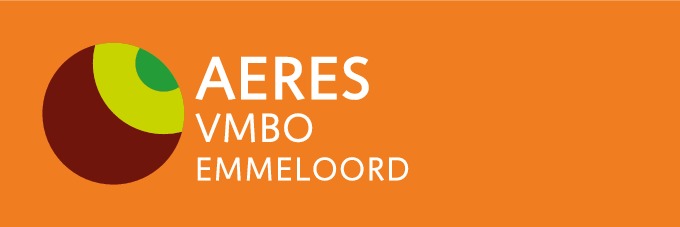 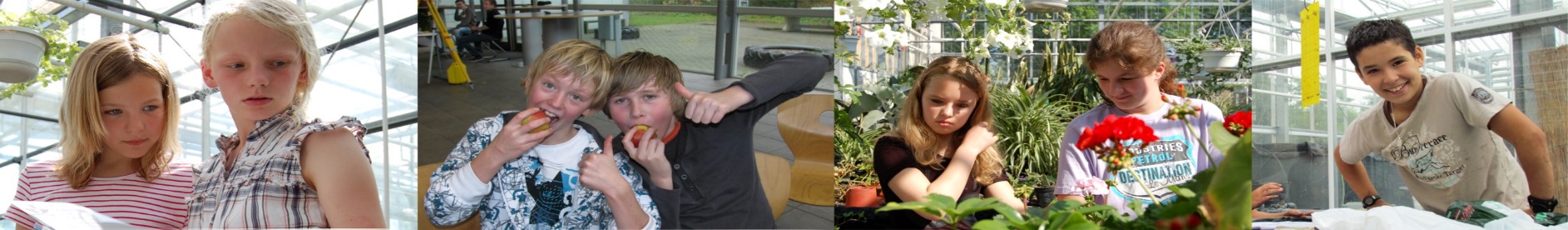 Cijfers Keuzevakken BBL /KBL
Voor elk keuzevak:
1 theoretische toetsen
1 praktijktoets
1 PvB
Stage (NBO)

Cijfer: 0,33 x toets 1 + 0,33 x toets 2 + 0,33 x PvB
Stage voldoende afgerond!
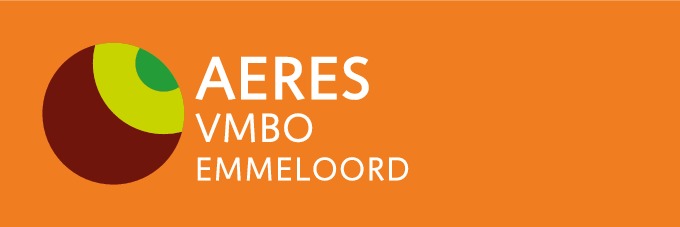 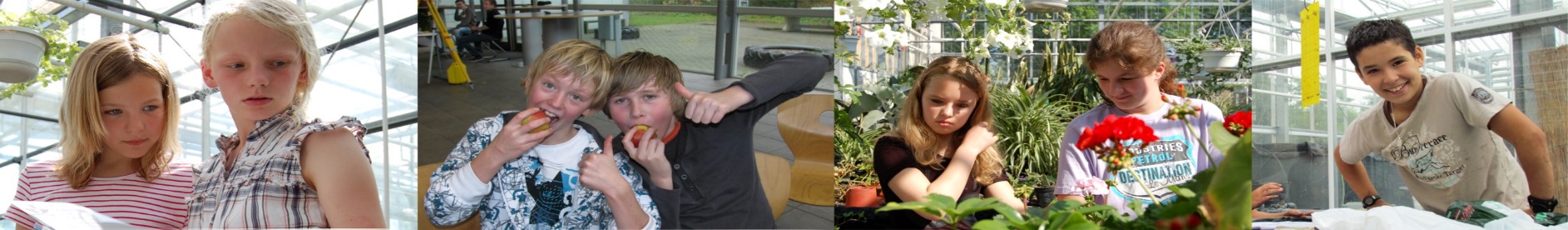 BBL/KBL Cijfersamenstelling
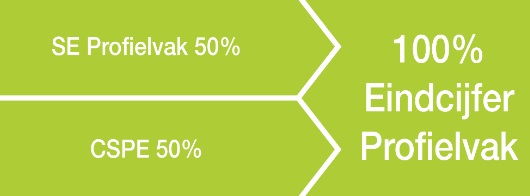 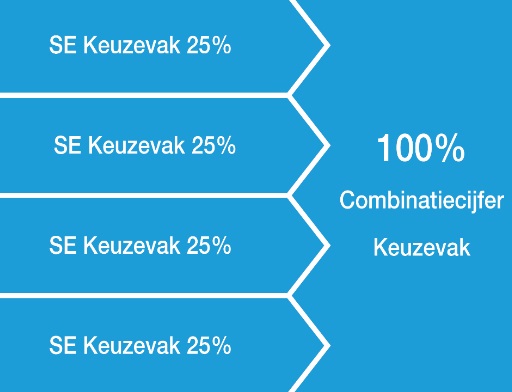 GTL Cijfersamenstelling
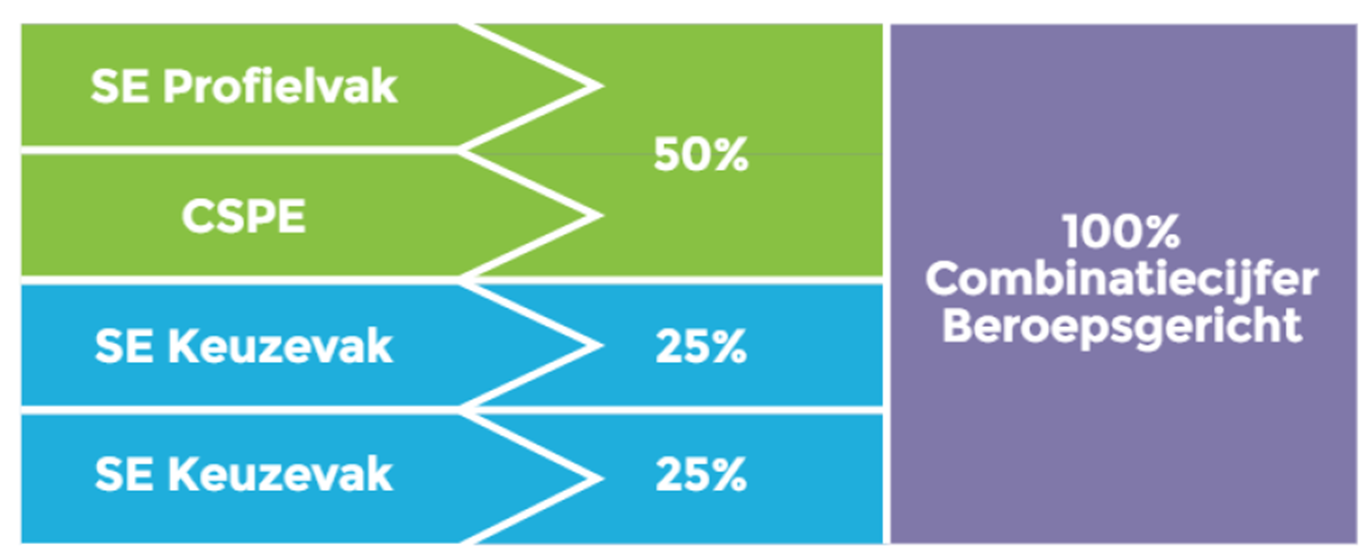 Herkansingen AVO
Twee herkansingen P1 en P2 
Hoofdtoets /Eindtoets is herkansbaar:
één per Periode (in totaal)
hoogste cijfer telt
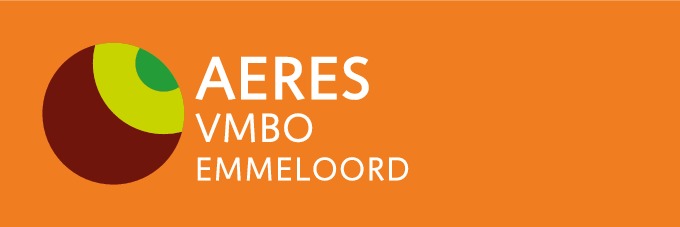 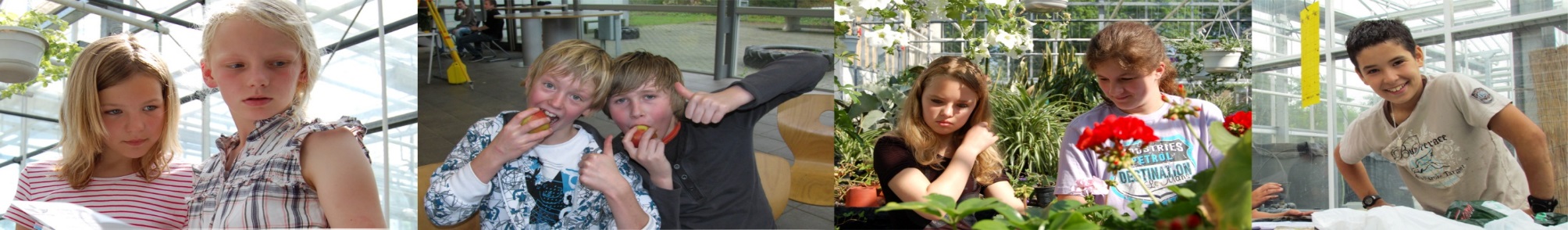 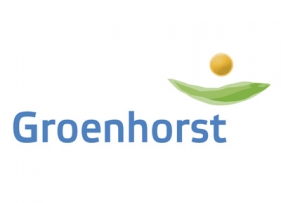 Herkansingen groen
Einde schooljaar mag de leerling één groenprofieltoets of één theorietoets van het keuzedeel worden herkanst.
Toets uit Thema 1 of Thema 2 groenprofiel is herkansbaar 
Alleen theorietoets is herkansbaar!
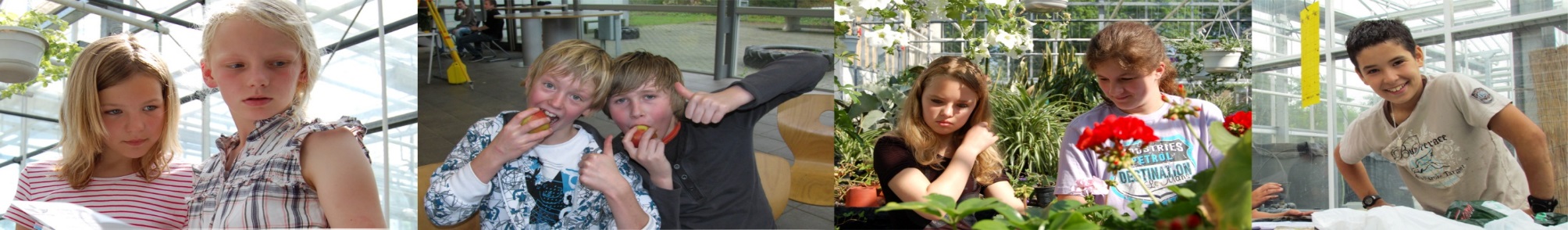 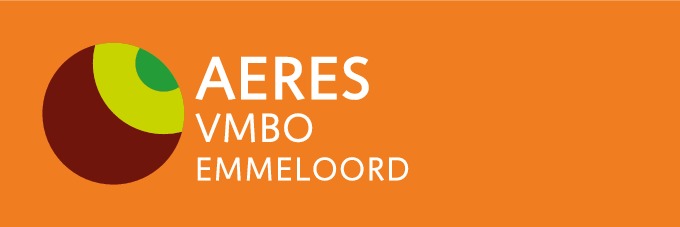 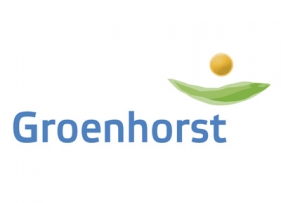 Om te onthouden
Om het centraal examen te kunnen doen!

Alle naar behoren opdrachten voldoende
    (dus niet alleen ingeleverd…..,ook voldoende        						beoordeeld!)
Voorbeeld: LOB dossier Qompas, Stage.
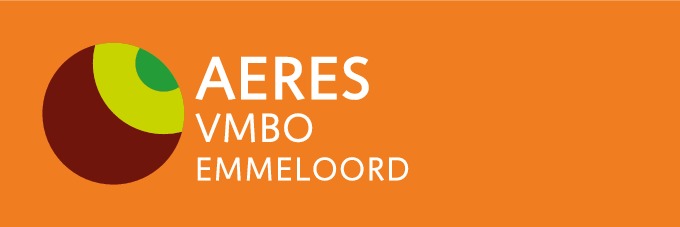 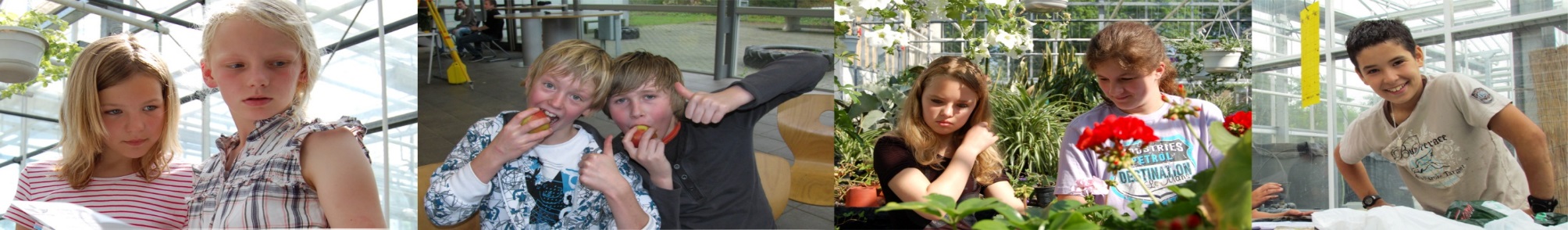 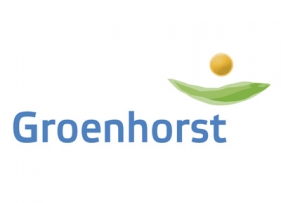 Centraal examen
Vooraf sluit je het schoolexamen af!
Bereken je je eindcijfers schoolexamens
Met een mooie lijst voor je schoolexamen een goede start en minder zenuwen!
BBL / KBL gaat het examen op de 
    computer maken.
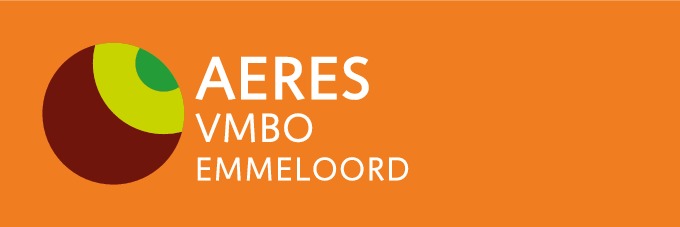 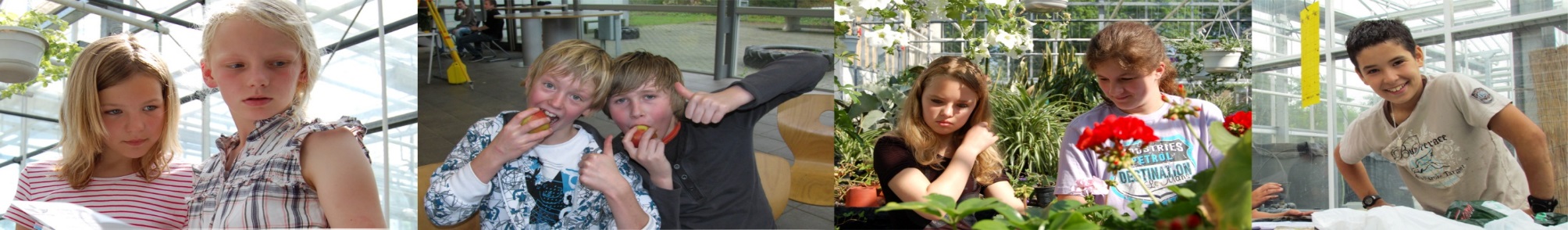 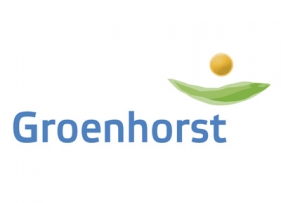 Centraal examen
Voor BBL, KBL en GTL  1/2 deel van je eindcijfer SE 50% en CE 50%
Nederlands minimaal een 5 
Examennorm: maximaal twee vijven of 1 vier, maar wel met een compensatiepunt.
Alle Ce cijfers moeten gemiddeld een 5,5 zijn.
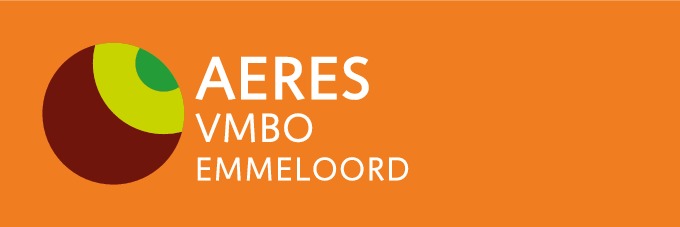 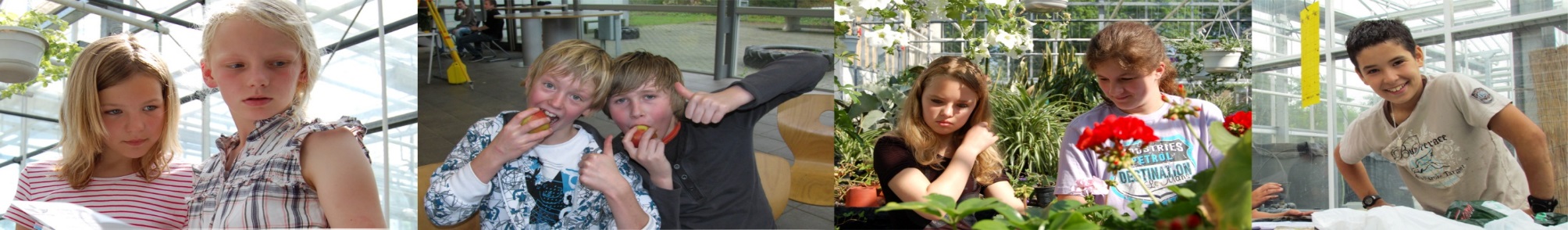 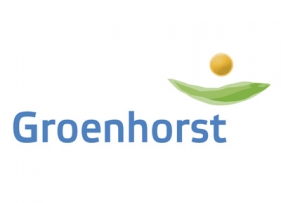 Voorbeeld
SE            CE           gemiddeld 
Nederlands	5,8	   5,7		5,7
Engels		4,8	   4,4		4,6
Wiskunde		6,8	   6,2		6,5
Biologie		5,2	   4,8		5,0
Groen		5,5	   5,7		5,6
Economie		5,8	   5.4		5,5
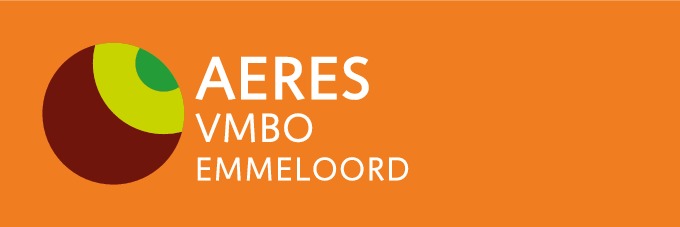 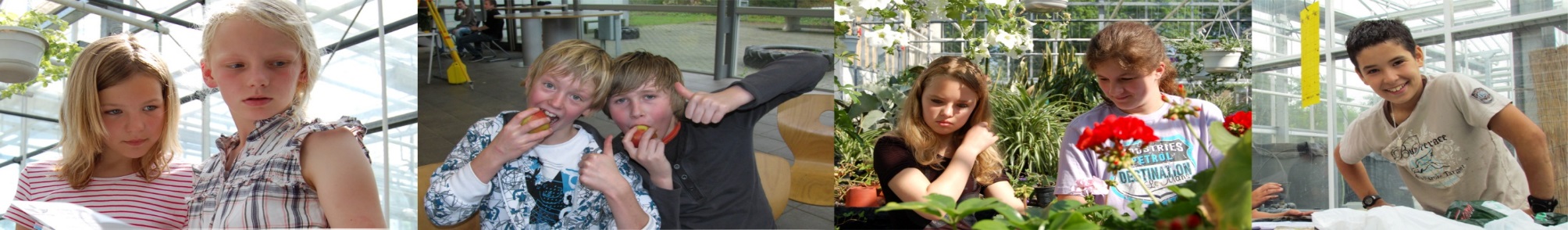 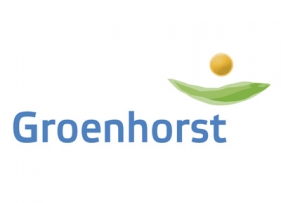 Voorbeeld
SE            CE        
Nederlands	5,8	   5,6	
Engels		4,8	   4,4	
Wiskunde		6,8	   6,2	
Biologie		5,2	   4,8	
Groen		5,5	   5,7	
Economie		5,6	   5.4
Gemiddeld
5,7
4,6
6,5
5,0
5,6
5,5
Eindlijst
6
5
7
5
6
6
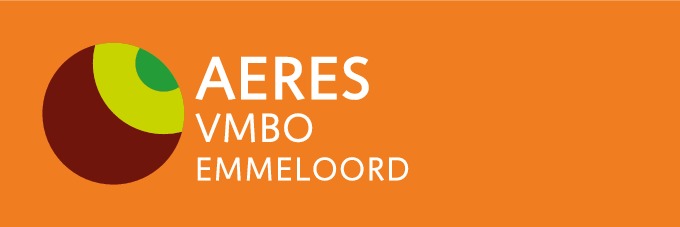 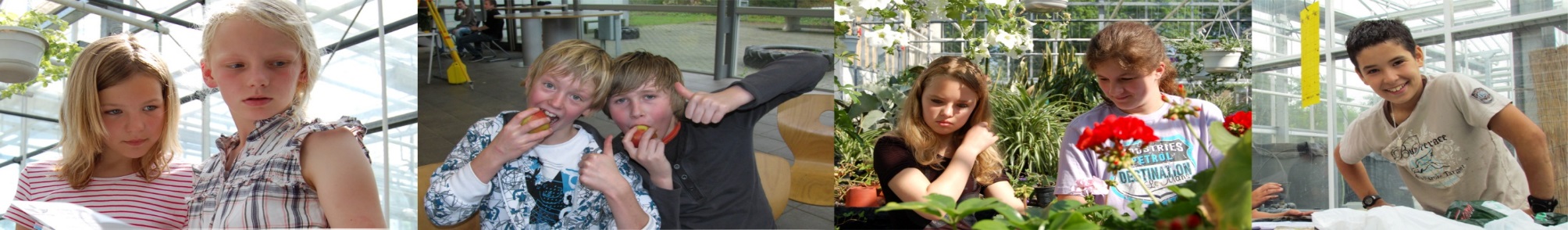 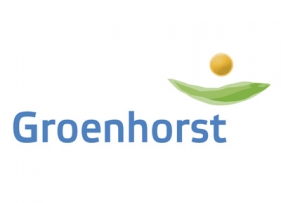 Voorbeeld
SE            CE           gemiddeld 
Nederlands	5,8	   5,7		5,7	Ce totaal:
Engels		4,8	   4,4		4,6      32.2 /6 =
Wiskunde		6,8	   6,2		6,5       5.4
Biologie		5,2	   4,8		5,0
Groen		5,5	   5,7		5,6
Economie		5,8	   5.4		5,5
Nieuwe examennorm:  niet geslaagd Ce cijfers is geen 5,5 gemiddeld maar een 5,4
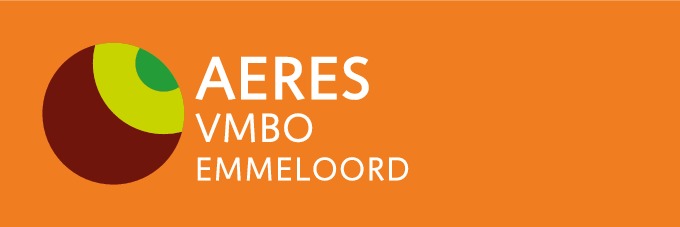 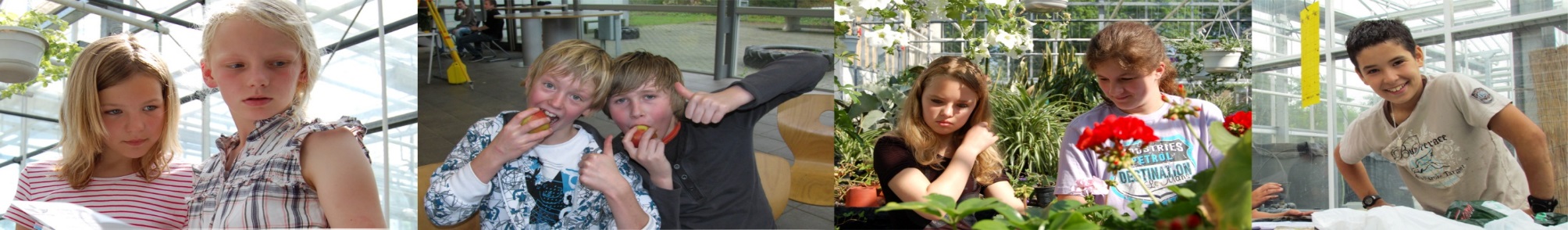 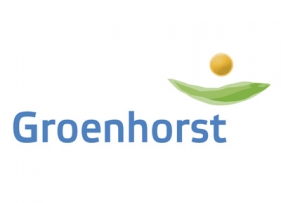 Tot slot
Alleen de door jou gekozen vakken in het PTA zijn van toepassing!
Verandering van vak is niet meer mogelijk!
PTA zal jullie worden toegestuurd door Mevr. Poell en is terug te vinden op onze site( www.aeresvmbo.nl ) én in ITS-vak: info-docs.
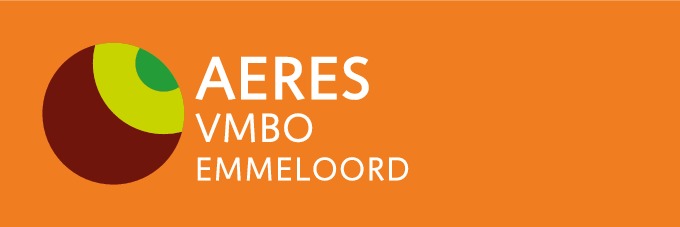 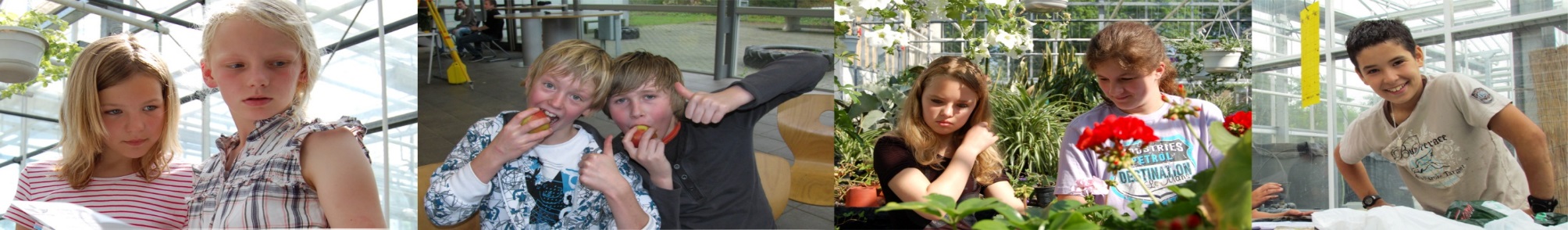 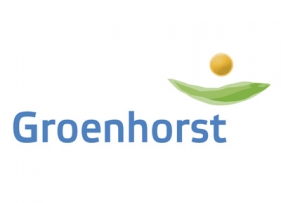 Bewust vervolg!
Een vervolgopleiding kiezen
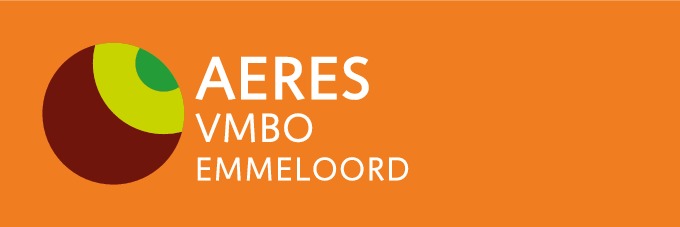 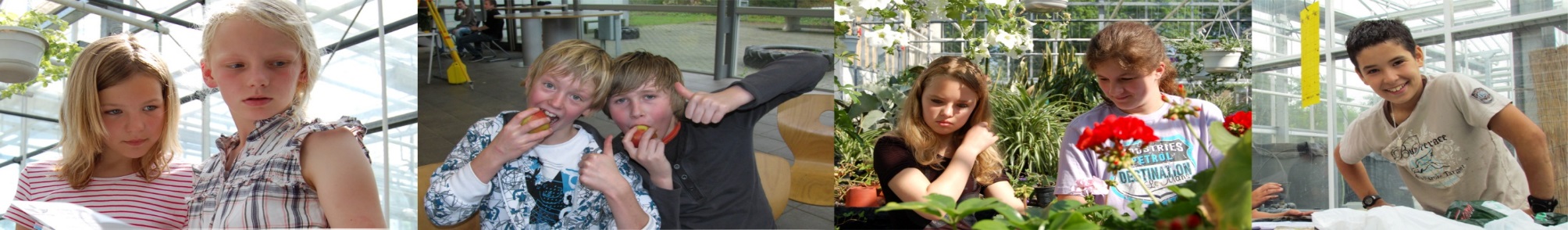 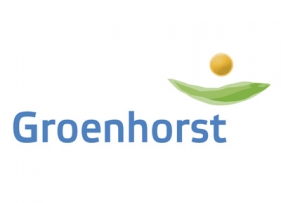 Aanname MBO
Uiterlijk aanmelding vóór 1 april 2025
Studenten hebben recht op toelating tot de opleiding van
aanmelding indien: 
Ze zich vóór 1 april aanmelden.
Ze voldoen aan de vooropleidingseisen
Ze deelnemen aan de verplichte intakeactiviteiten (Portfolio)
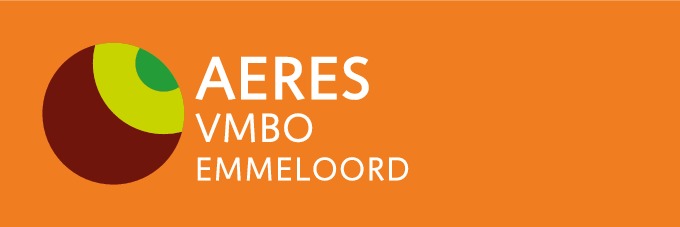 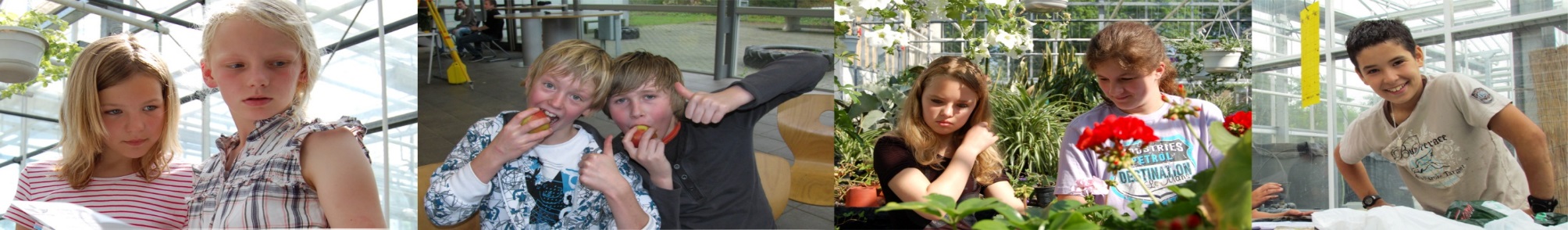 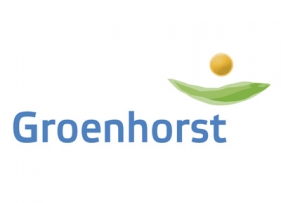 Wanneer
Nu al beginnen met oriënteren Onderwijsbeurs Noordoost
		Vrijdag 4 oktober 
		Zaterdag 5 oktober

Onderwijsbeurs in Hardenberg: www.onderwijsbeurs.nl
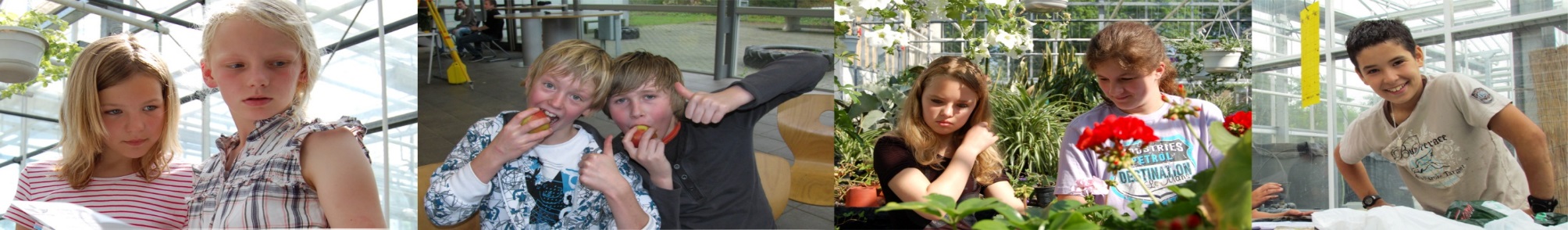 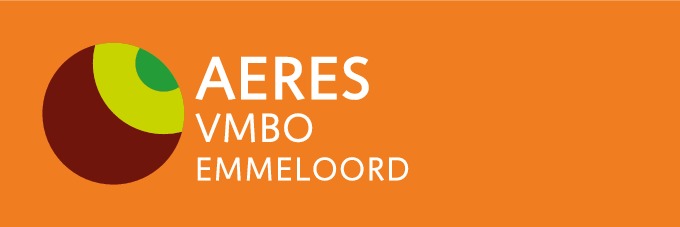 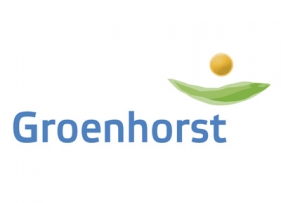 Eerst
Wat wil ik?
Ben ik toelaatbaar?
Wat kan ik verwachten?
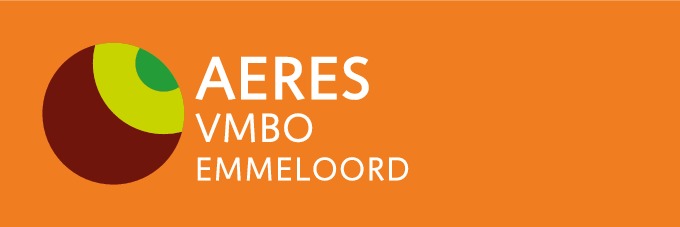 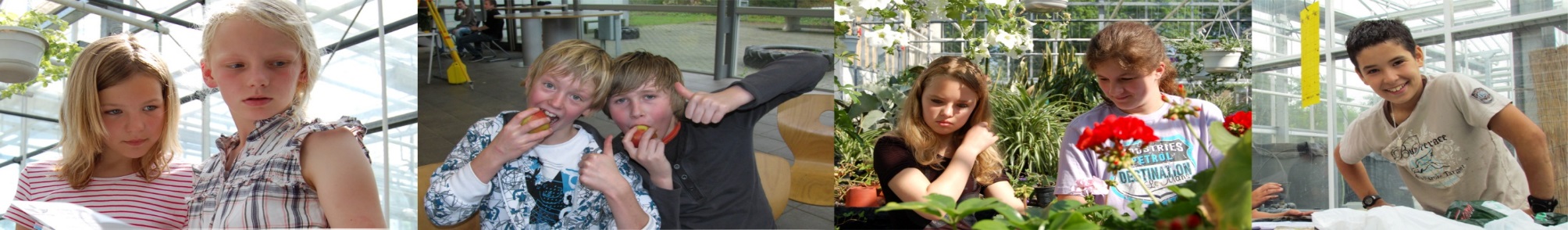 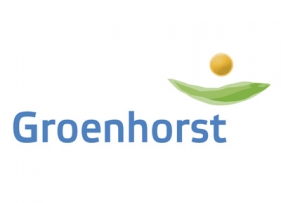 Geen diploma
Afstromen naar niveau 1 in het MBO
Dit als voorloper op niveau 2 (startkwalificatie)
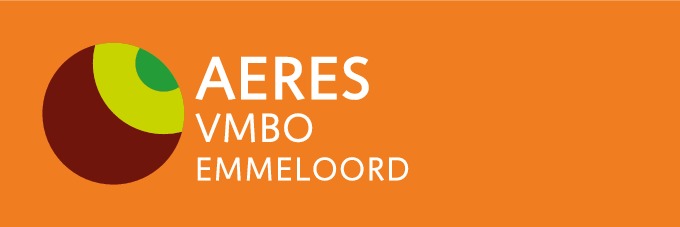 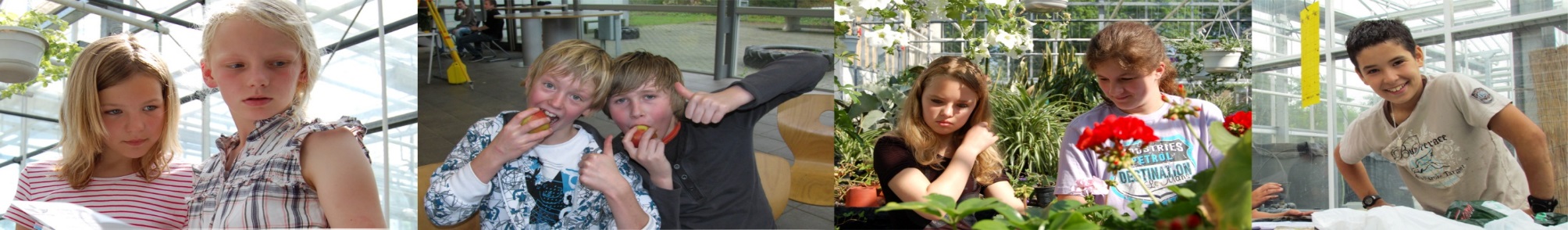 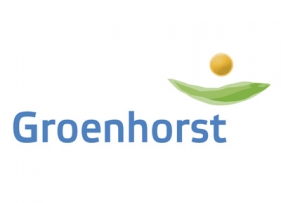 BBL (Basisberoepsgerichte Leerweg VMBO) behaald!
Instroomrecht niveau 2 (MBO)

BOL of BBL (Beroeps Opleidende Leerweg of Beroeps Begeleidende Leerweg MBO)
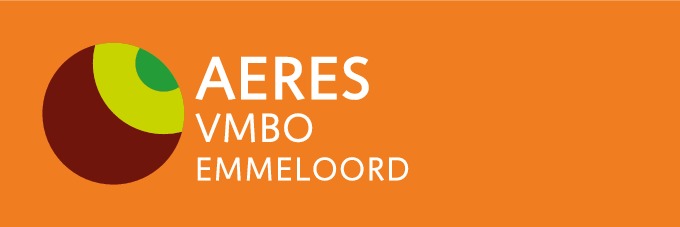 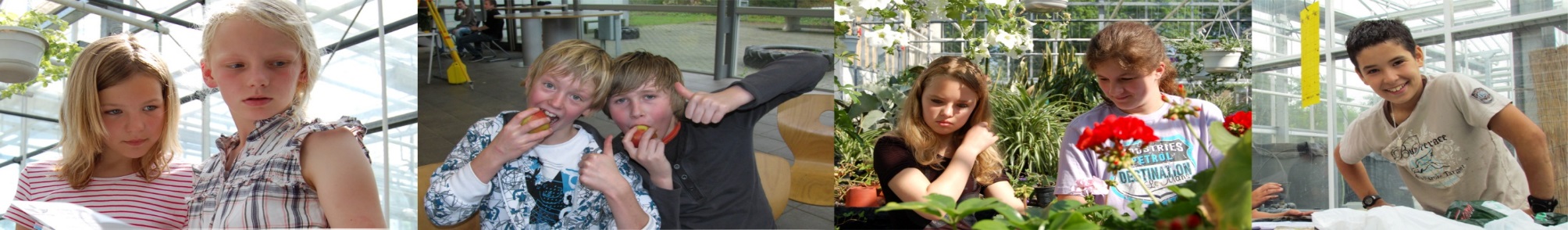 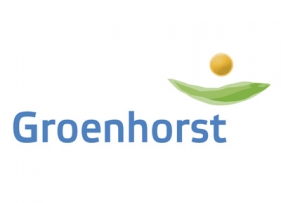 Niveau KBL en GTL
Instroomrecht niveau 3 en 4
Beter bepalen: 
Wat past bij mij?
	=> praktisch => niveau 3
Wat kan ik aan? 
	=> hoger theoretisch niveau => niveau 4
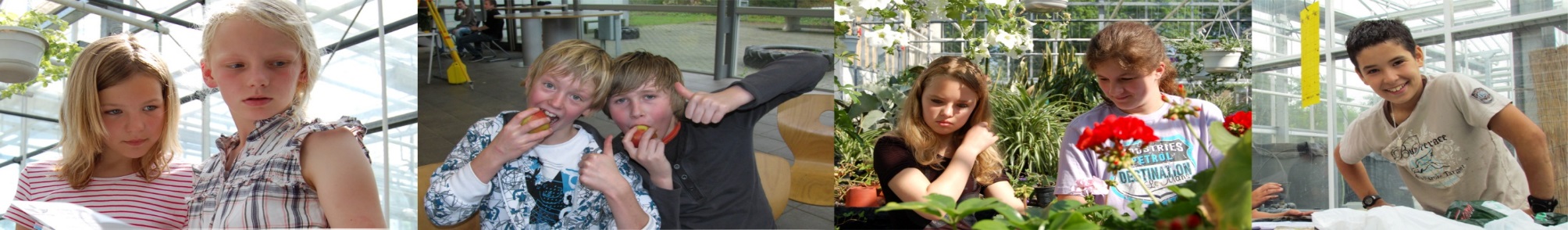 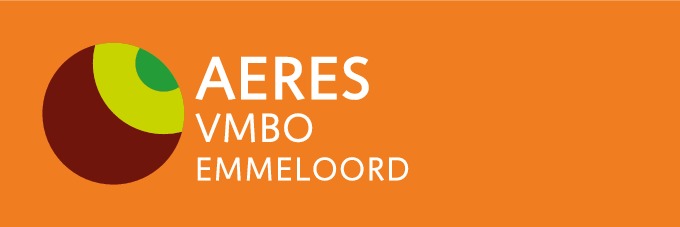 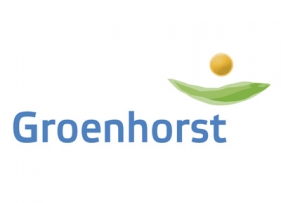 Interessetest
Kan een richting aangeven waarin te zoeken
Geeft geen concrete beroepen
Is een handvat voor een gesprek
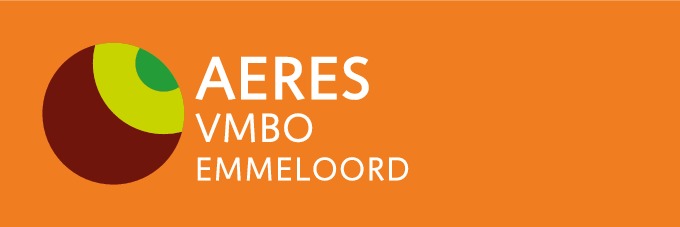 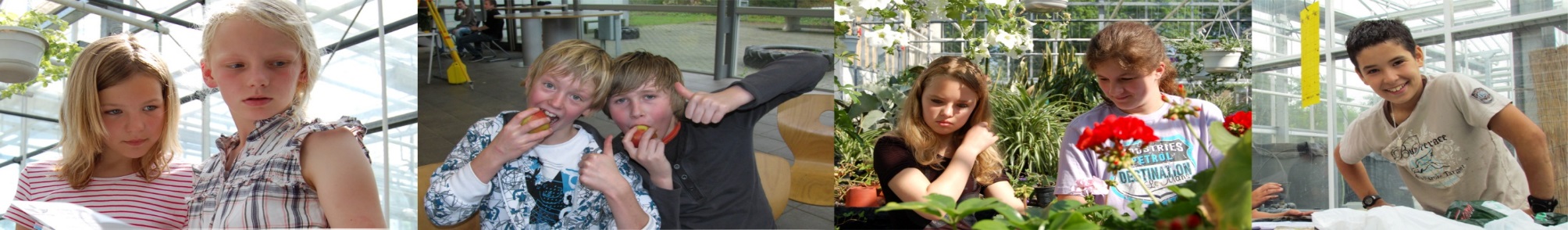 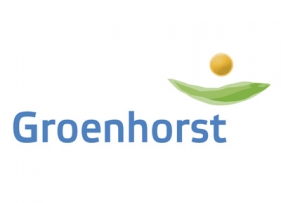 Karakter bepaalt mee!
Een diploma alleen maakt je niet geschikt
Je houding, aanleg en karakter bepalen ook mede je geschiktheid

Voorbeeld:
		Ontwerpen vraagt om creativiteit
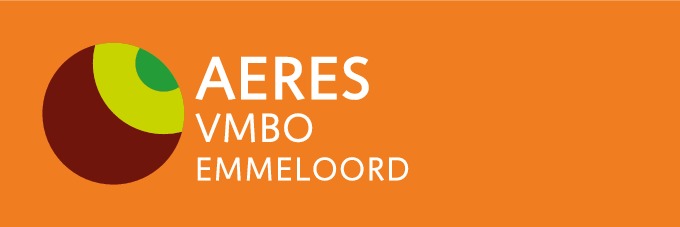 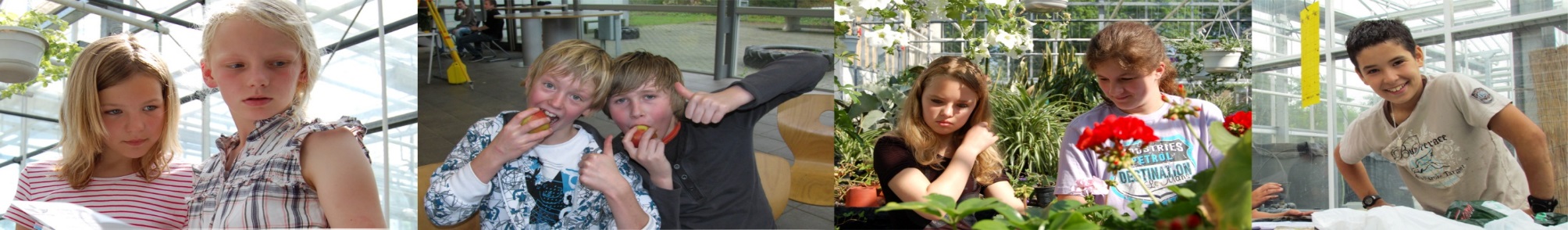 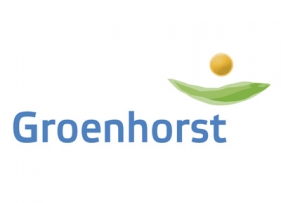 Wie staan je bij
Ouders/familie
Mentor
Decaan
Vrienden
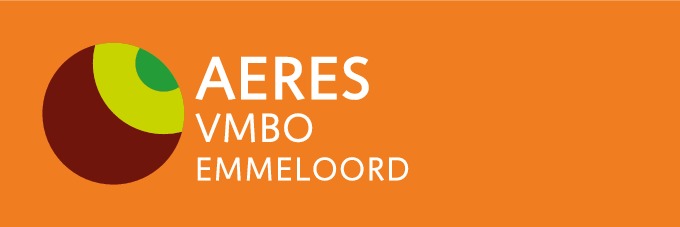 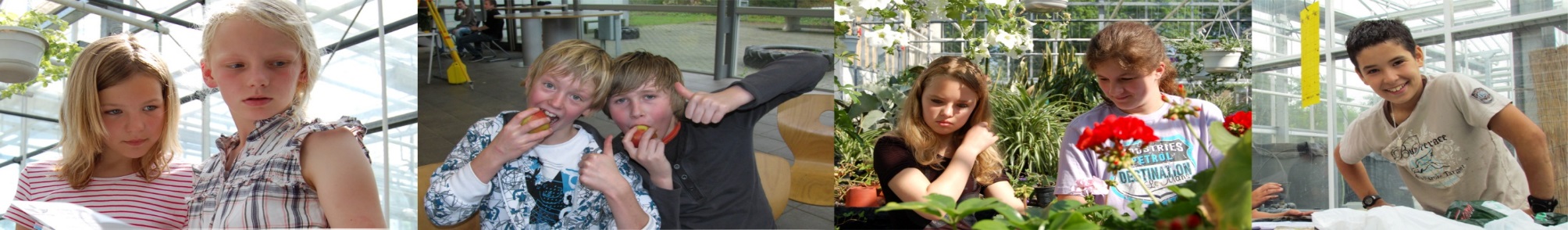 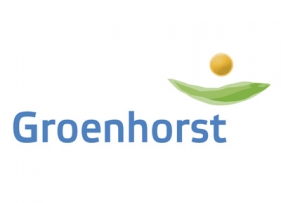 Waar?
Opleidingen op verschillende plaatsen
Wat zijn de verschillen?
Ga de sfeer proeven
Probeer zoveel mogelijk te weten te komen en volg meeloopdagen!
Evt. aanvraag reisdocument
		Schrijf je op tijd in!!!
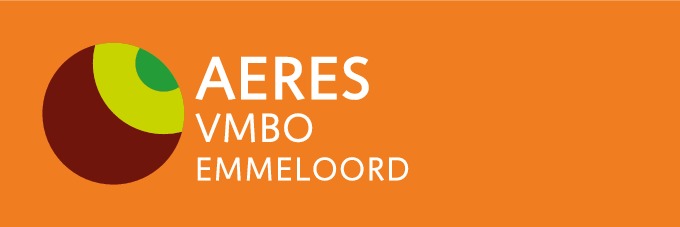 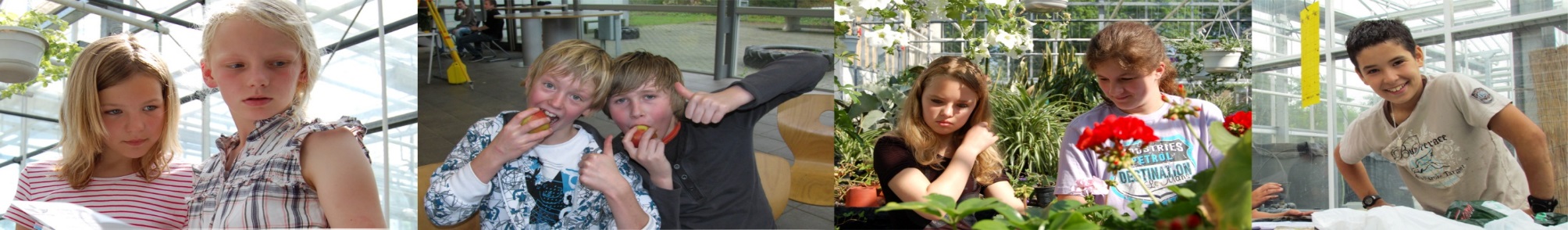 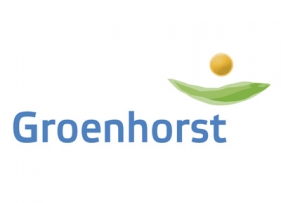 Wie kiest?
Jij
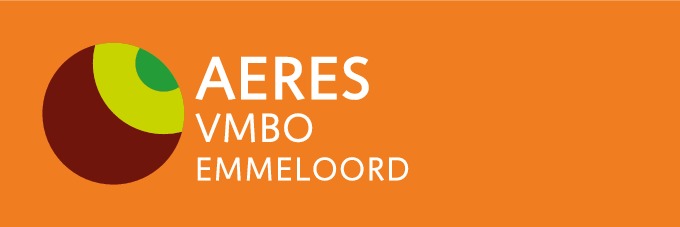 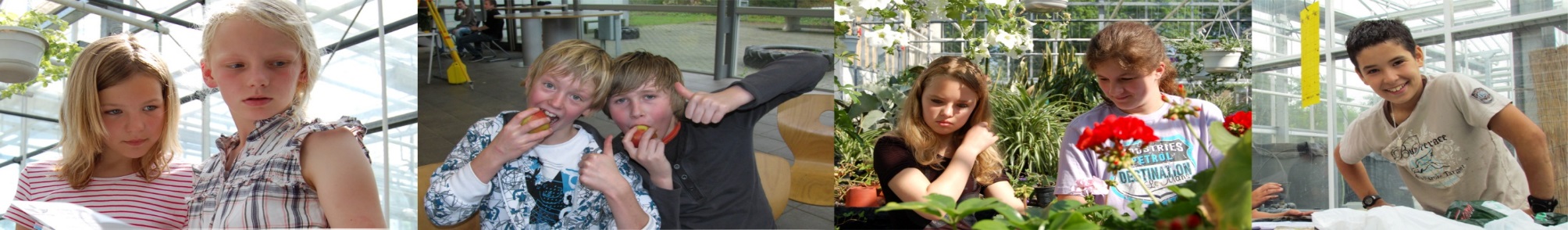 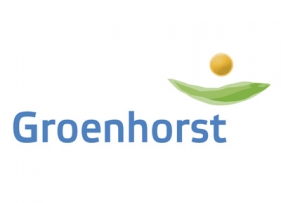 Maar……………
We willen je wel helpen
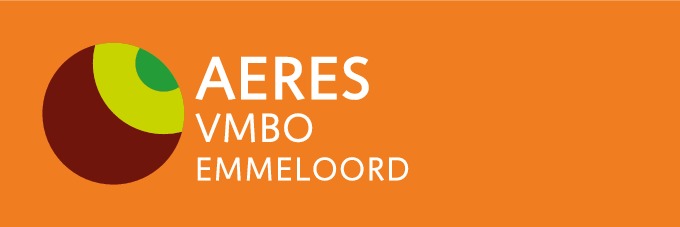 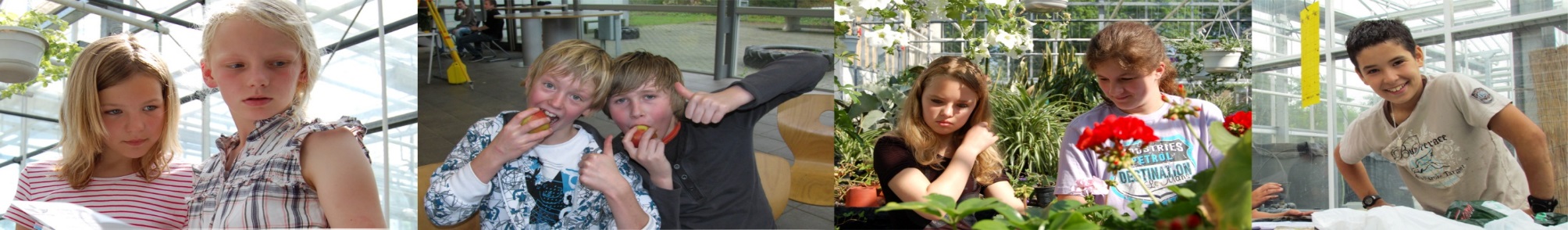 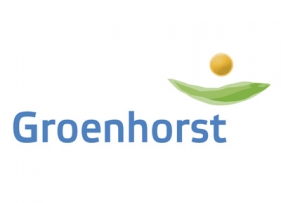